Resonant depolarization simulation using BSR bare lattice
加速器中心物理组
付泓瑾
背景说明
1.单调扫描
初始参量汇总：







Lattice通用属性设置：
Bmad上可以对lattice的一些通用属性进行设置，与本模拟相关的属性包括：spin_tracking ，sokolov_ternov_flipping_on, radiation_damping_on, radiation_fluctuations_on
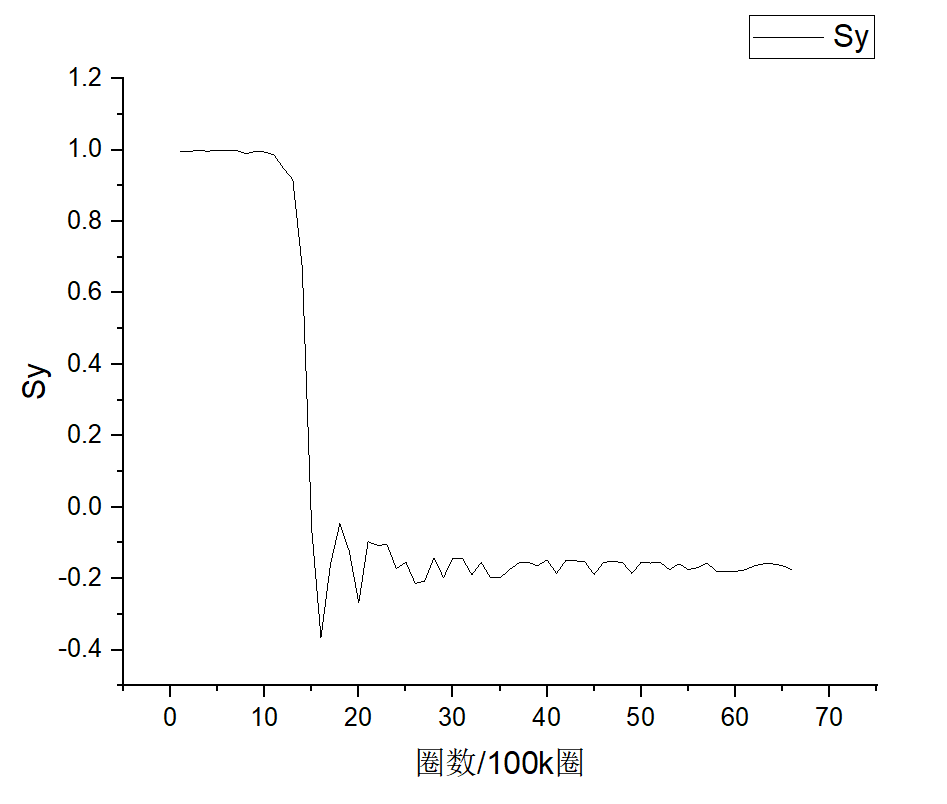 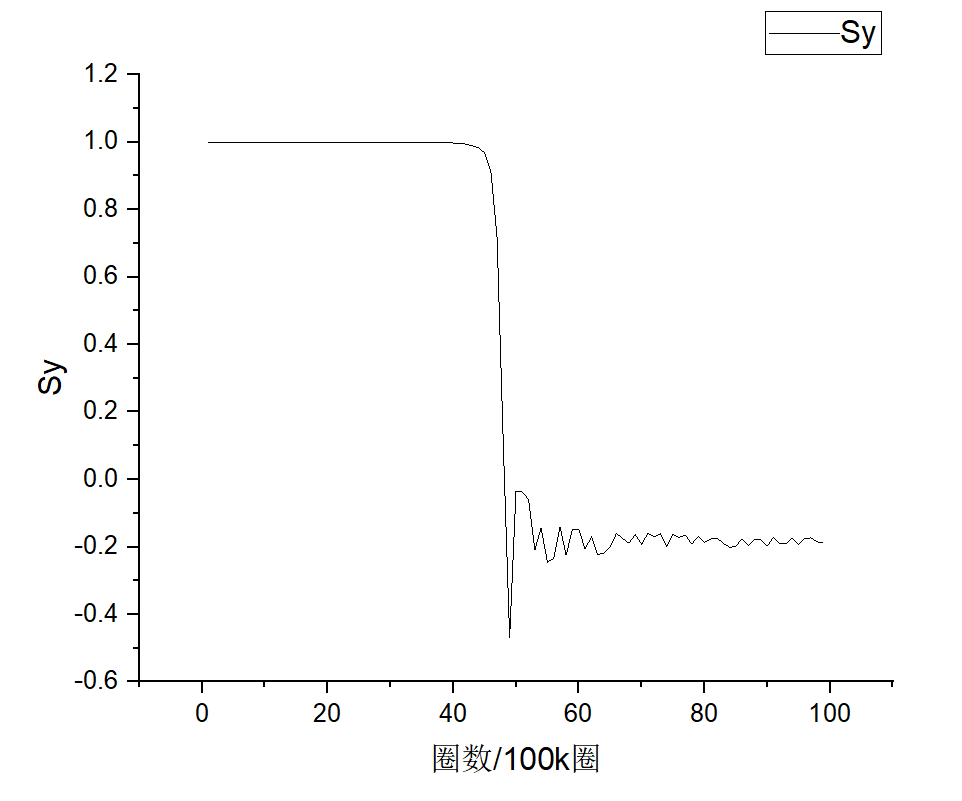 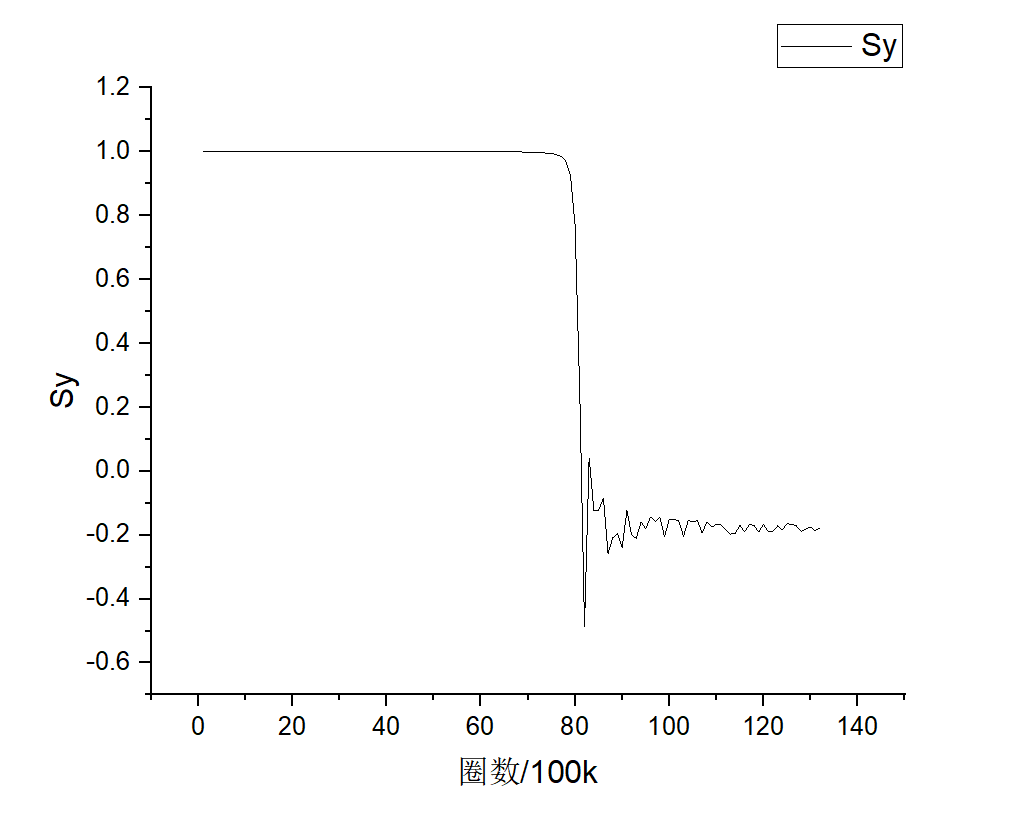 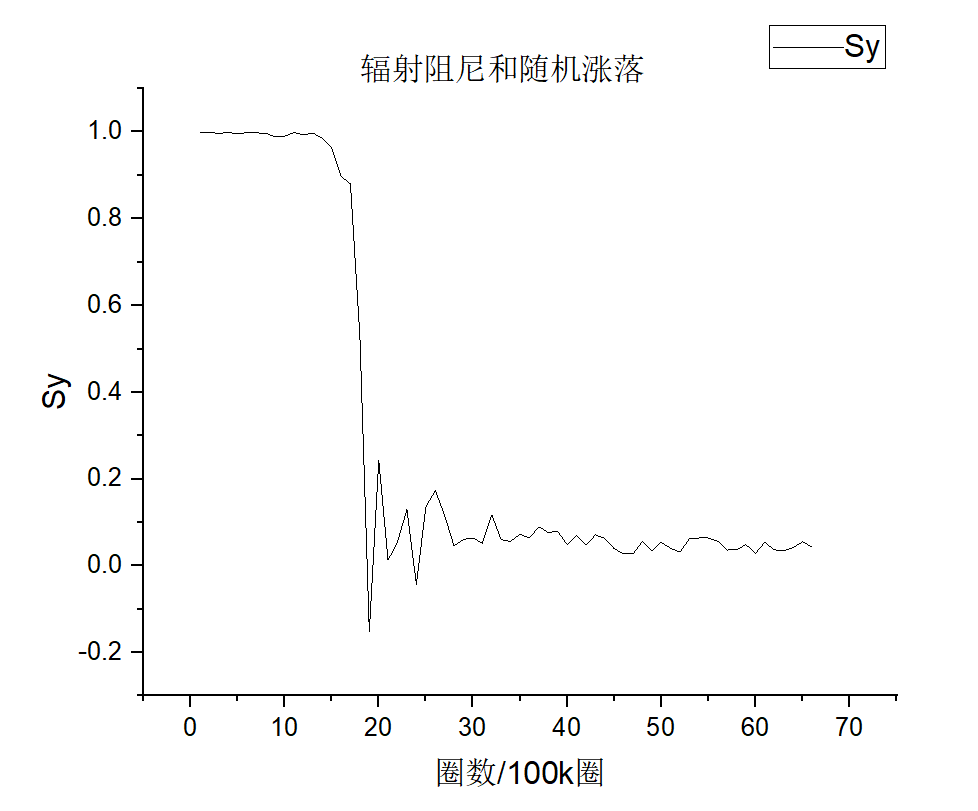 2.开启同步辐射带来阻尼和随机涨落，
  同时关闭自发辐射效应
1个粒子
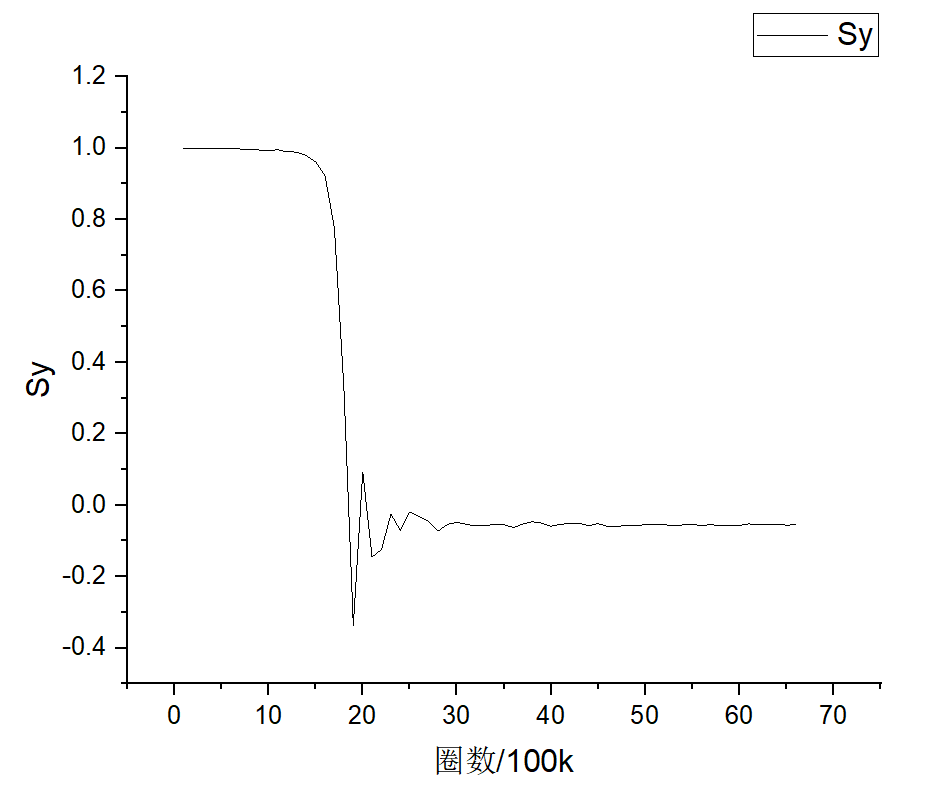 50个粒子的平均自旋
3.开启同步辐射带来阻尼和随机涨落和自发辐射效应
f0=8.369e5
f0=8.367e5
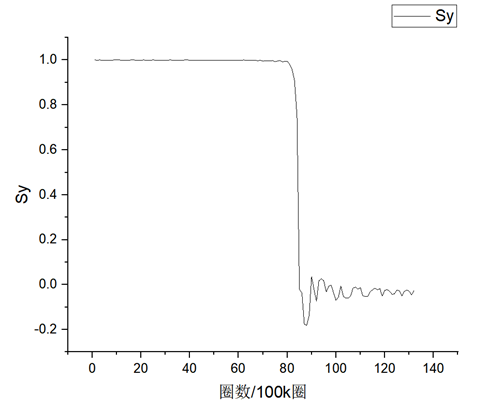 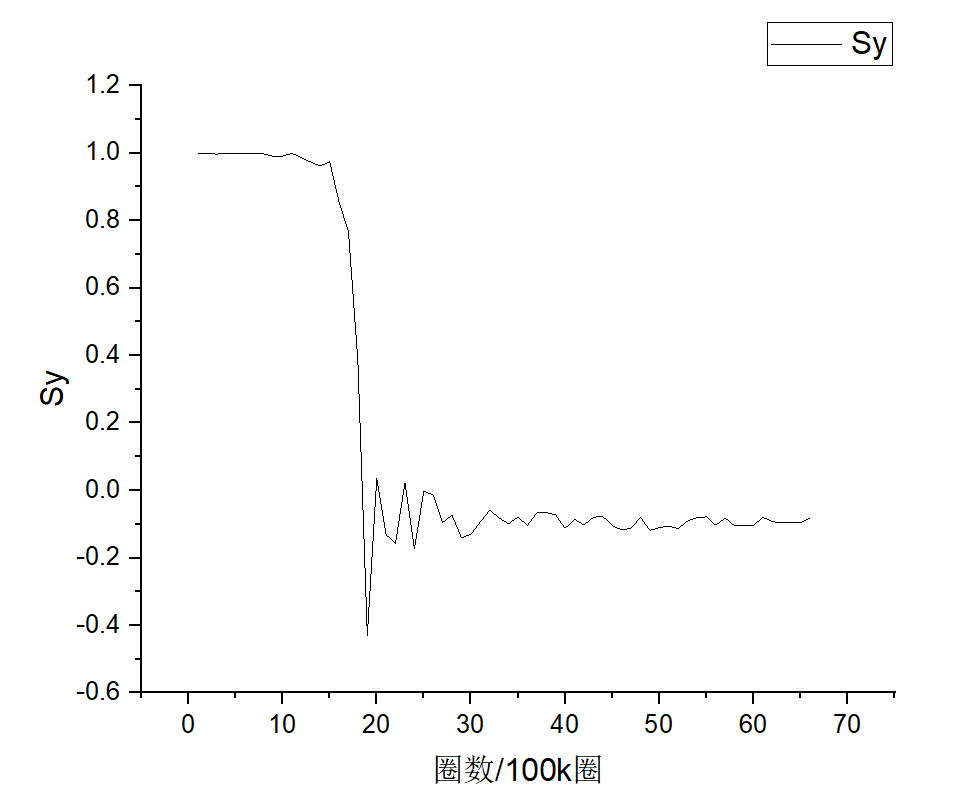 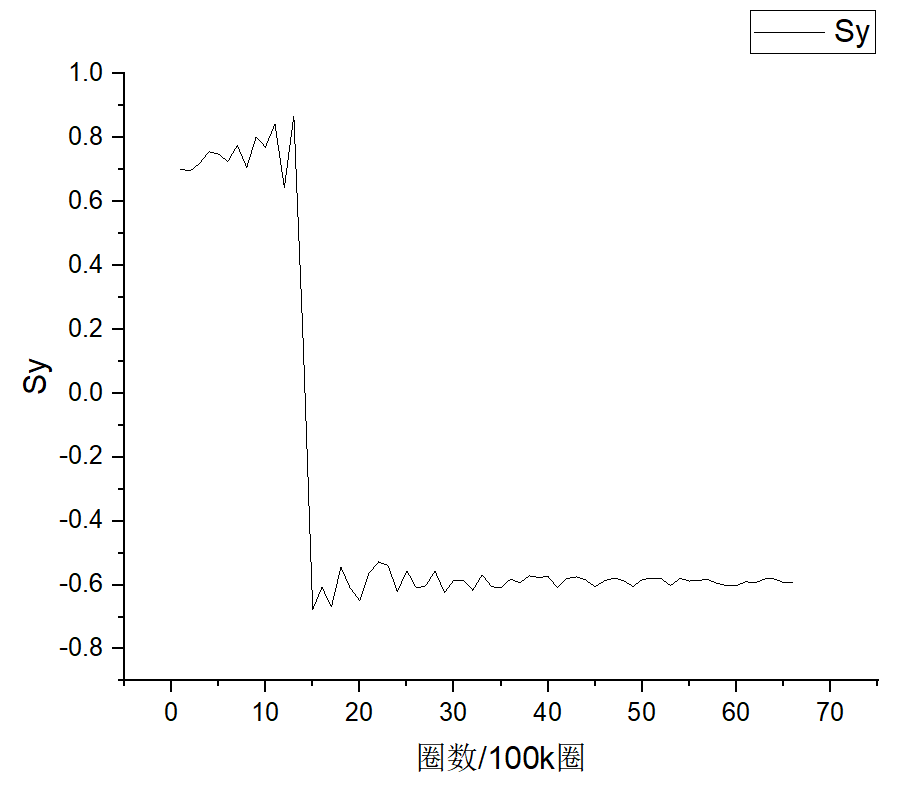 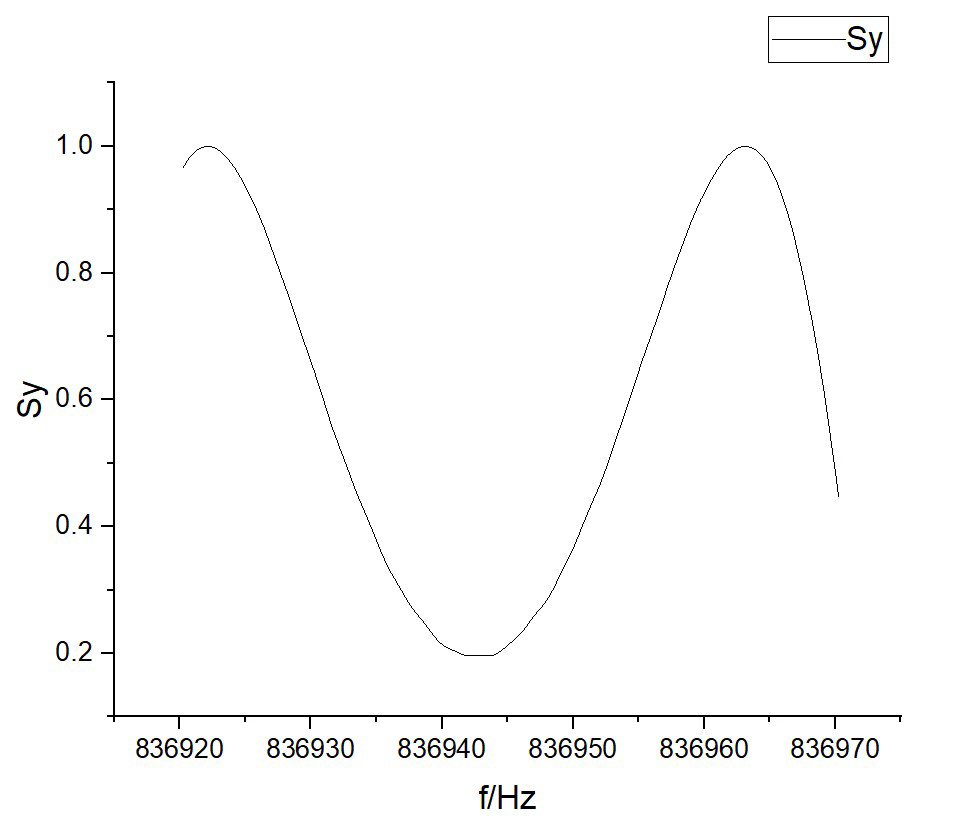 2.单频跟踪
在跟踪自旋时，固定kicker的频率，每次跟踪若干圈。

 功率提高了约4个数量级，大幅增强kicker对电子的偏转，使其对电子的踢角大大增加
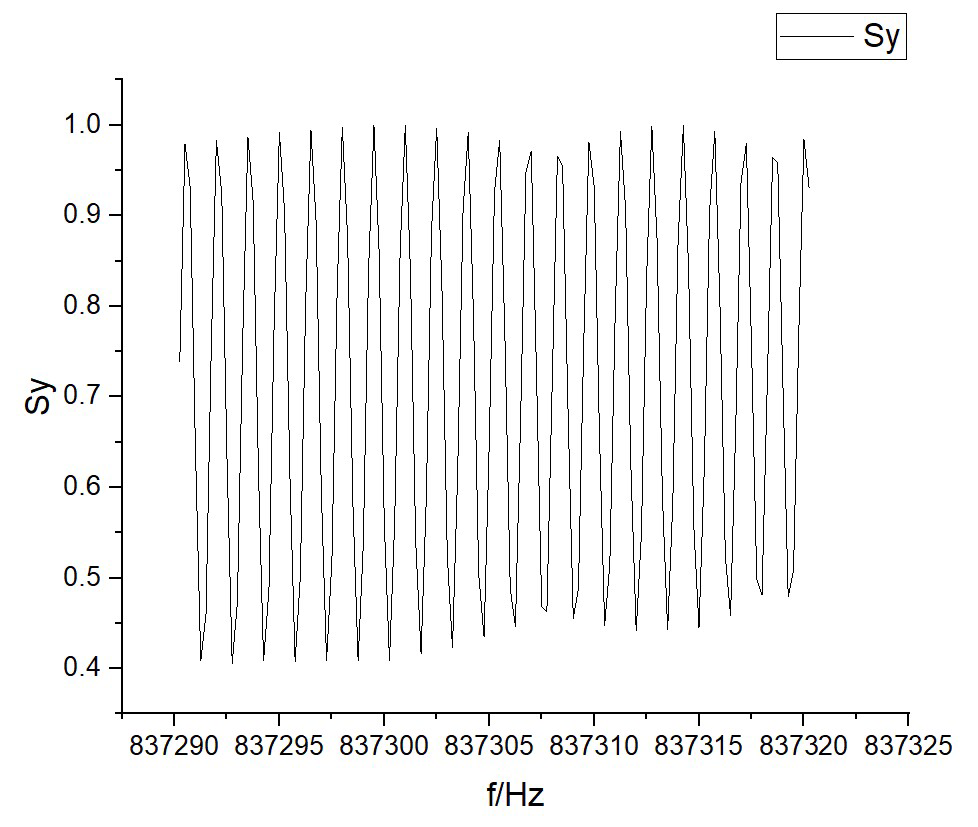 3. touschek_background 新结果
原来这个程序是针对直线加速器部分编写的，Ehrlichman对touschek_background的程序增加了在环形加速器中生成测试粒子并跟踪的部分。
 这些宏粒子在每个生成元件只被产生一次，然后追踪指定圈数，统计它们的丢失情况。
主要参数：




丢失分布图：
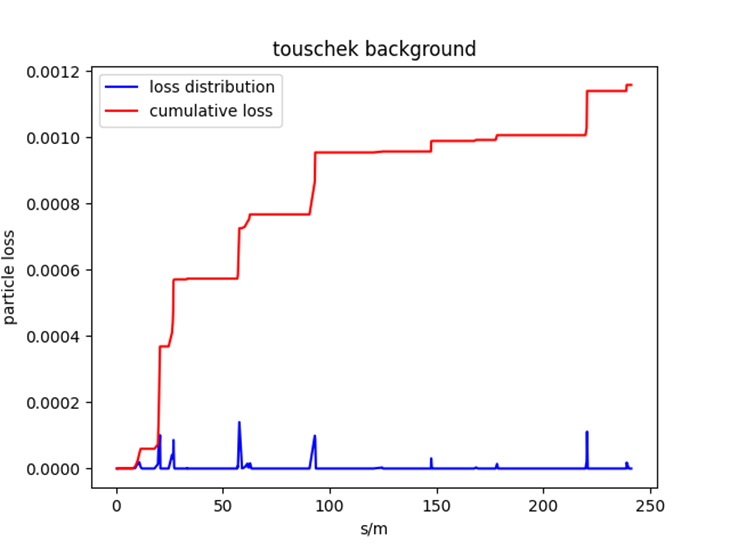 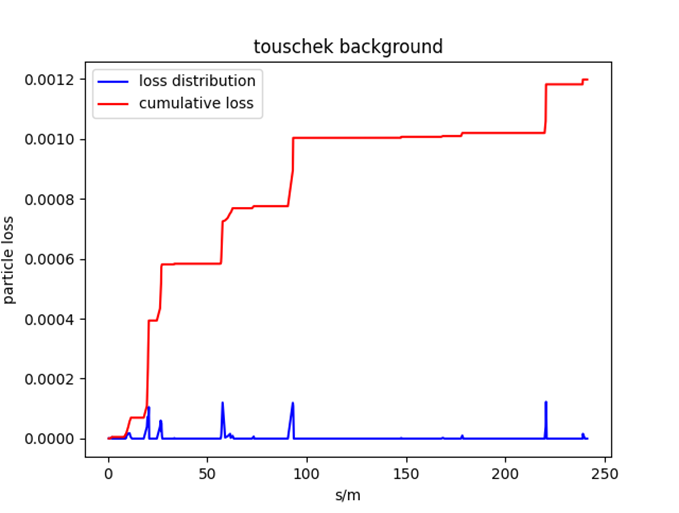 100个宏粒子
60个宏粒子
将单束团单圈生成的粒子的丢失数转换束流每秒生成粒子的损失电荷量，束团数为328
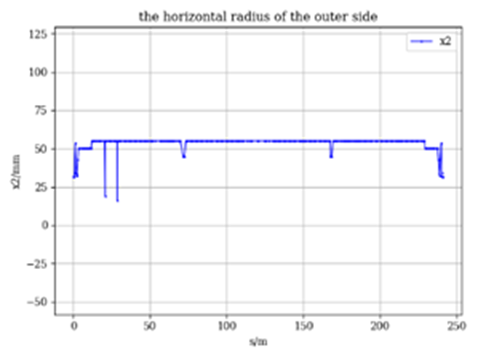 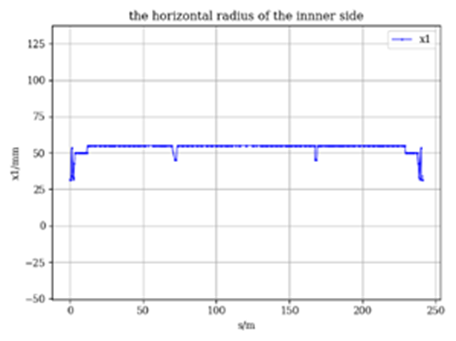 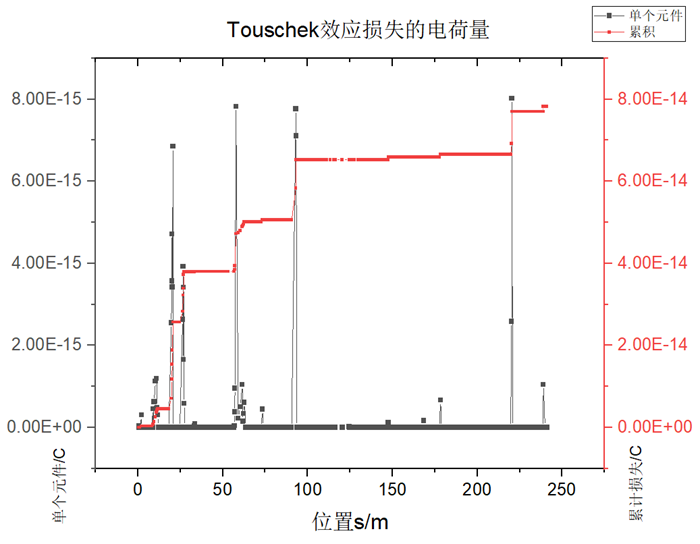 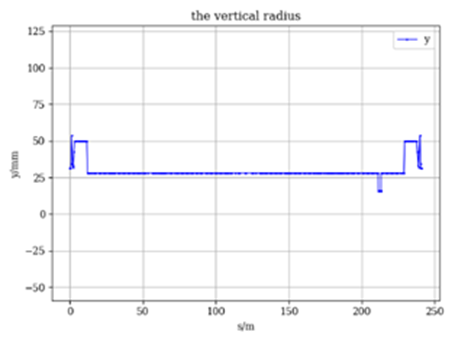 丢失测试粒子较多的地方（100种测试粒子）
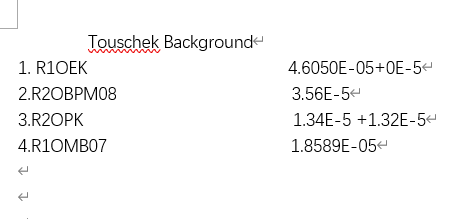 旧结果（原来自己修改的程序）